أكاديمية "ألقاسمي"كلية أكاديمية للتربية - باقة الغربية 










 
مقدّم من:
ابتسام أبو مخ
سنة ثالثة، تخصص رياضيات وحاسوب، مسار إعدادي


مقدم إلى:
د. نمر بياعة

 
التاريخ: 22.11.10   
 
السنة الأكاديمية  2011 – 2010
القوائم – Lists
1
القوائم - Lists
<ul>
قوائم غير مرتبة
<ol>
قوائم مرتبة
2
أكاديمية ألقاسمي                            المرشد - د. نمر بياعة                 ابتسام أبو مخ -  سنة ثالثة رياضيات وحاسوب
-<ol>القوائم المرتبة
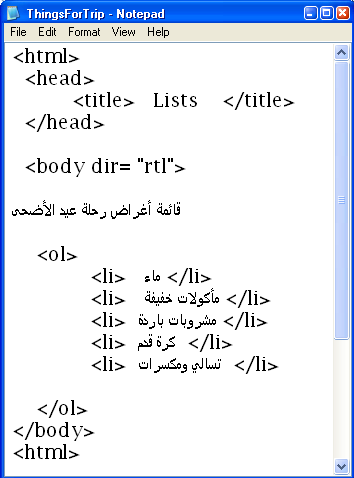 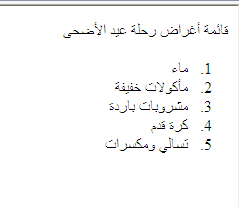 3
أكاديمية ألقاسمي                            المرشد - د. نمر بياعة                 ابتسام أبو مخ -  سنة ثالثة رياضيات وحاسوب
القوائم غير المرتبة
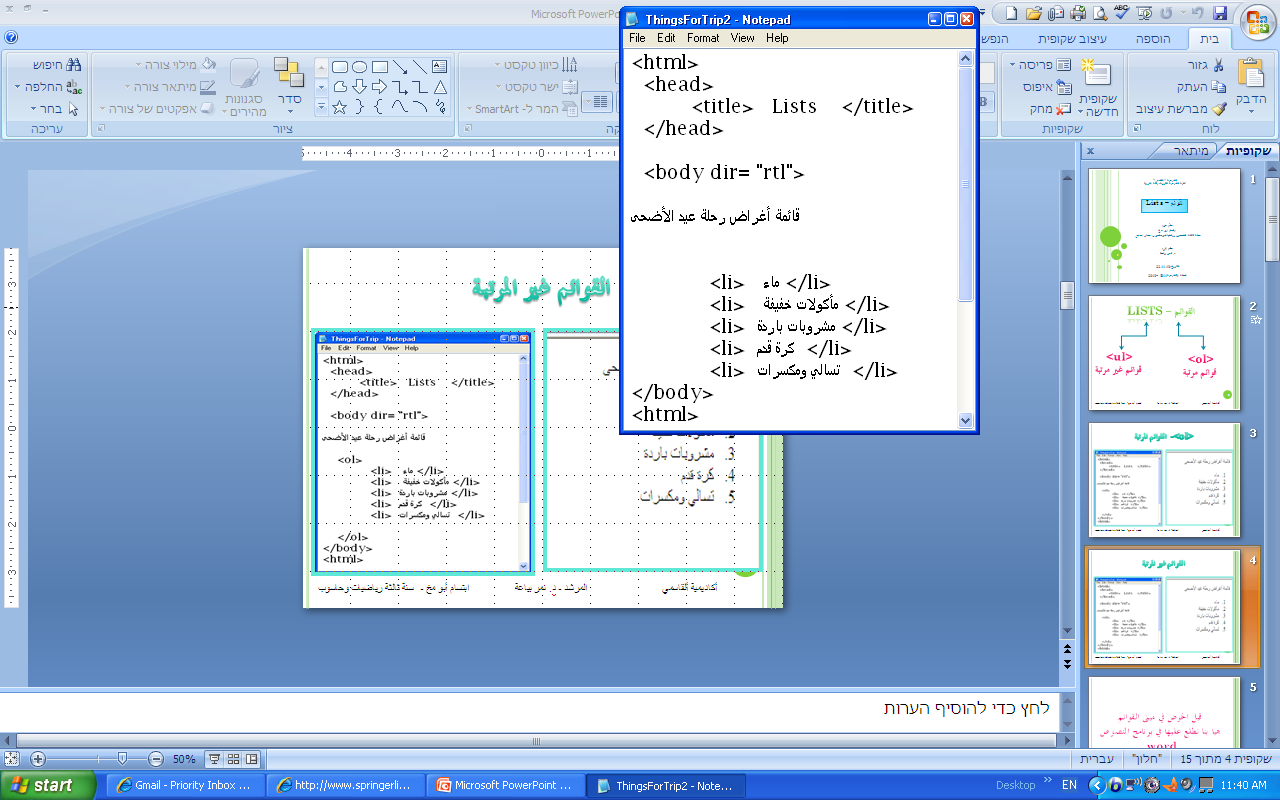 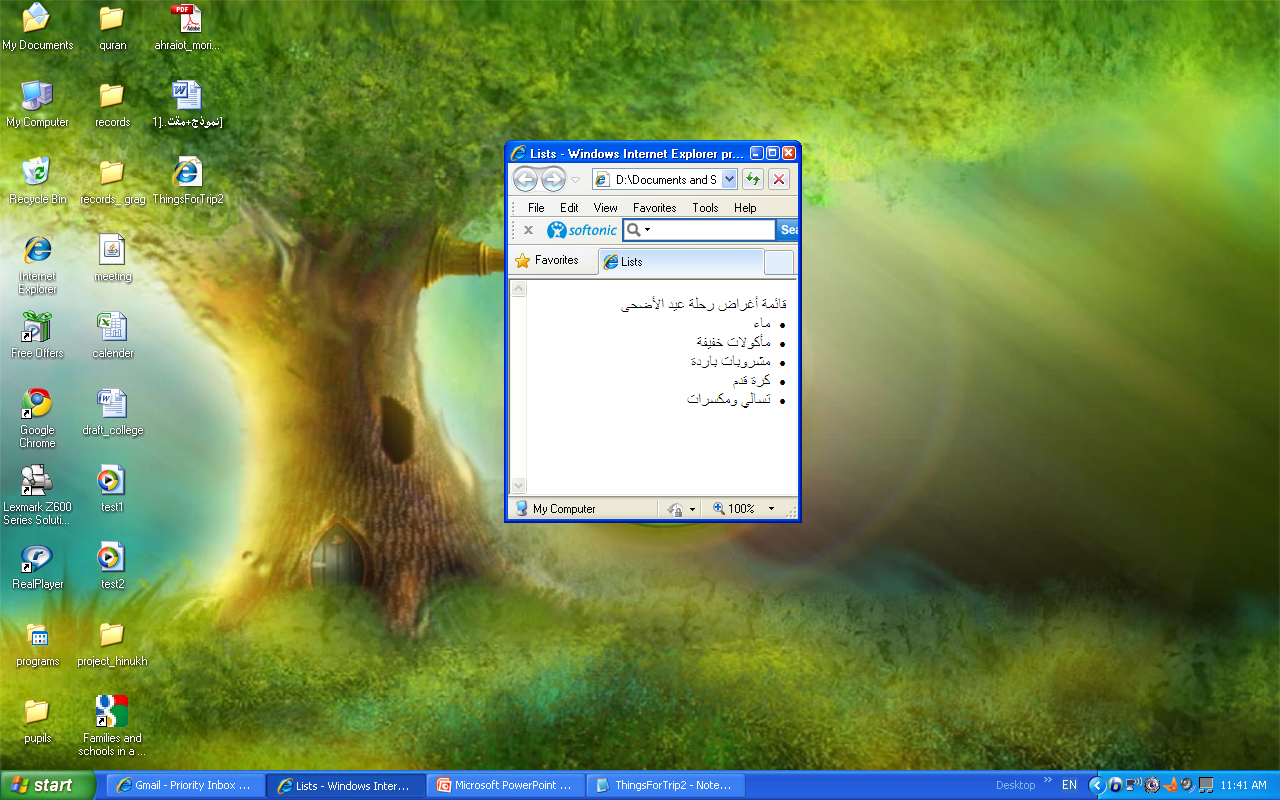 4
أكاديمية ألقاسمي                            المرشد - د. نمر بياعة                 ابتسام أبو مخ -  سنة ثالثة رياضيات وحاسوب
قبل الخوض في مبنى القوائم 
هيا بنا نطلع عليها في برنامج النصوص
word
5
نريد أن نجعل هذه الاسماء في قائمة غير مرتبة - مبندة
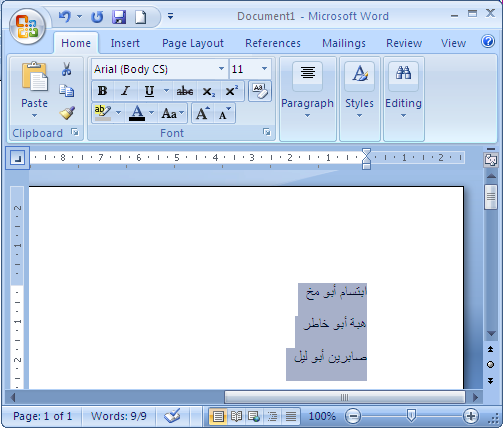 6
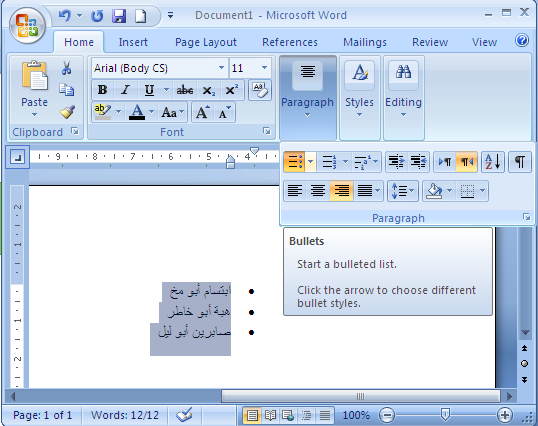 تعداد نقطي
7
يمكن إجراء هذه القائمة بمساعدة الوسم <ul>
نريد أن نجعل هذه الاسماء في قائمة مرتبة- مرقمة
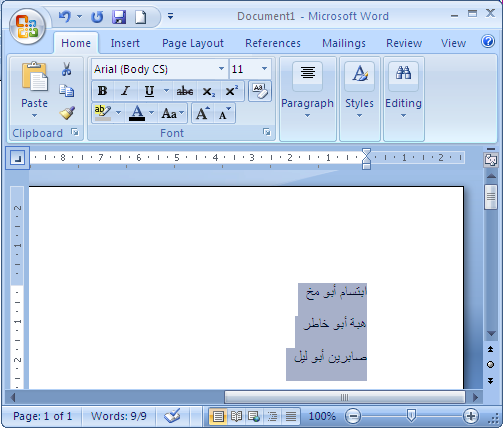 8
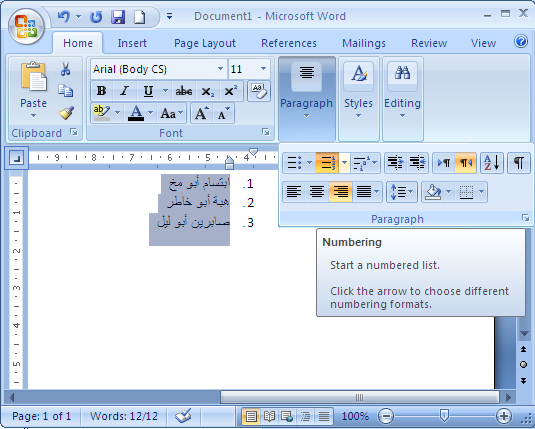 تعداد رقمي
9
يمكن إجراء هذه القائمة بمساعدة الوسم <ol>
-<ol>القوائم المرتبة
<html>
  <head>
          <title>   Lists    </title>
 </head>
 <body dir= "rtl“>

                   
قائمة أغراض رحلة عيد الأضحى 

     <ol>
             <li>     ماء</ li>
             <li>     مأكولات خفيفة </ li>
             <li>   مشروبات باردة  </ li>
             <li>  كرة قدم   </ li>
             <li>   تسالي ومكسرات</ li>

    </ol>

</body>
<html>
عنوان القائمة المرتبة
بداية القائمة المرتبة
هنا نسجل بنود القائمة.
كل بند يبدأ بالوسم <li> وينتهي بالوسم </li>
نهاية القائمة المرتبة
10
أكاديمية ألقاسمي                            المرشد - د. نمر بياعة                 ابتسام أبو مخ -  سنة ثالثة رياضيات وحاسوب
-<ol>القوائم المرتبة
تبدأ القائمة المرتبة بالوسم <ol> وتنتهي بالوسم .</ol>

يبدأ كل بند بالوسم <li> وينتهي ب </li>.

يتم الترتيب حسب الأرقام ابتداءً من 1 فصاعدا.
11
أكاديمية ألقاسمي                            المرشد - د. نمر بياعة                 ابتسام أبو مخ -  سنة ثالثة رياضيات وحاسوب
طريقة بناء القوائم
كتابة عنوان القائمة
تحديد كل بند من بنود القائمة بواسطة الوسم <li>
تحديد نوع القائمة: مرتبة أو غير مرتبة بواسطة الوسم <ol> أو <ul>
تحديد نوع التبنيد ونوع الترقيم باستخدام الخاصية type
12
أكاديمية ألقاسمي                            المرشد - د. نمر بياعة                 ابتسام أبو مخ -  سنة ثالثة رياضيات وحاسوب
-<ol>القوائم المرتبة
الكلمة ol  هي اختصار للكلمة الانكليزية ordered list  ومعناها قائمة مرتبة- مرقمة.

يستخدم هذا الوسم لإعطاء أمر القائمة الرقمية.
13
أكاديمية ألقاسمي                            المرشد - د. نمر بياعة                 ابتسام أبو مخ -  سنة ثالثة رياضيات وحاسوب
-<ol>القوائم المرتبة
الكلمة li  هي اختصار للكلمة الانكليزية   list item
ومعناها بند القائمة.

يستخدم هذا الوسم لتحديد عنصر القائمة الرقمي أو النقطي.
14
أكاديمية ألقاسمي                            المرشد - د. نمر بياعة                 ابتسام أبو مخ -  سنة ثالثة رياضيات وحاسوب
الخاصية type التابعة للوسم<ol>
الخاصية type  تمكننا من ترتيب القائمة حسب:

الأحرف الانكليزية الكبيرة     <ol type = "A">
الأحرف الانكليزية الصغيرة     <ol type = "a">
الأرقام الرومانية الكبيرة          <ol type = "I">
الأرقام الرومانية الصغيرة.        <ol type = "i">
15
أكاديمية ألقاسمي                            المرشد - د. نمر بياعة                 ابتسام أبو مخ -  سنة ثالثة رياضيات وحاسوب